Fokopdracht
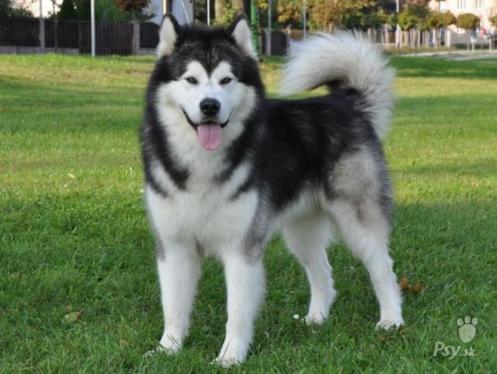 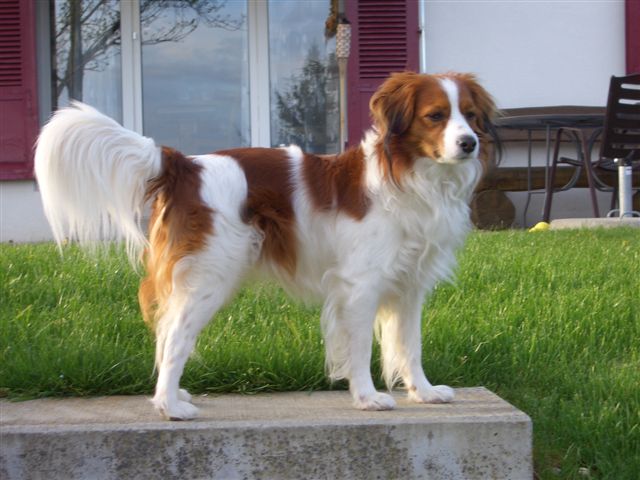 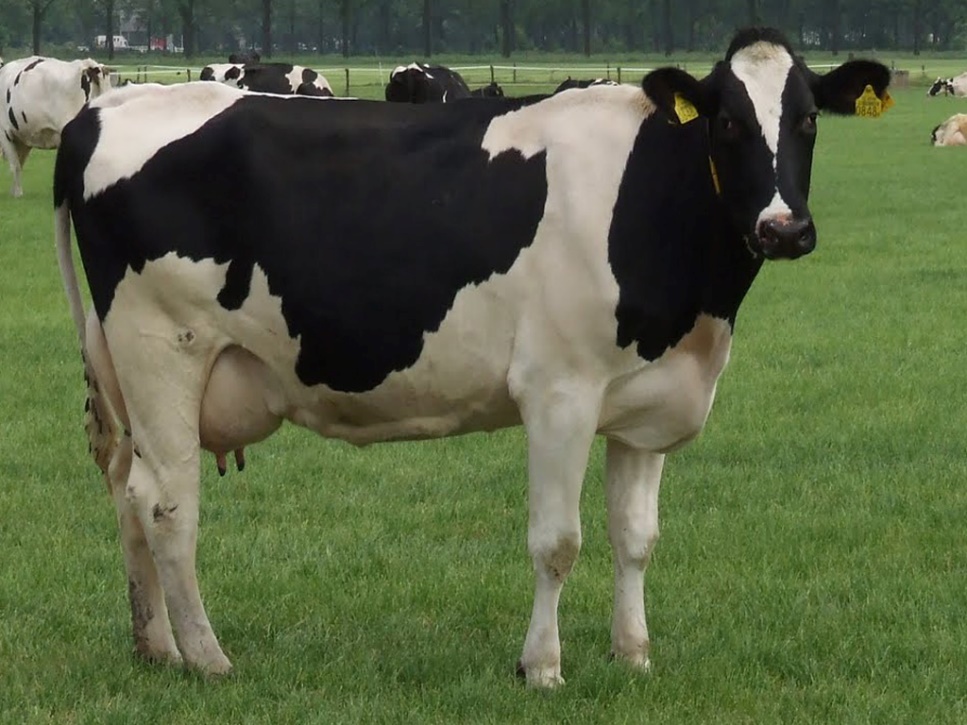 Sasha Daphne Tjarda JillAngel
Alaskan Malamute
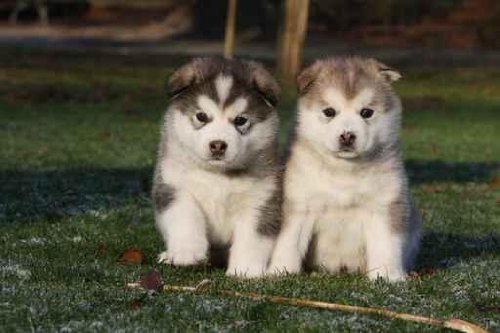 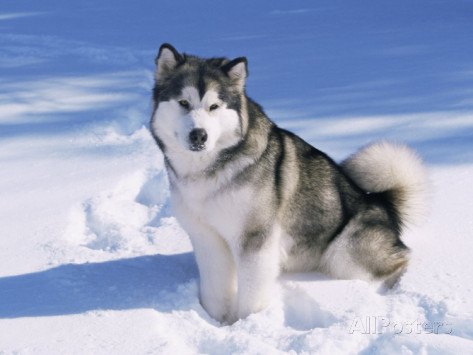 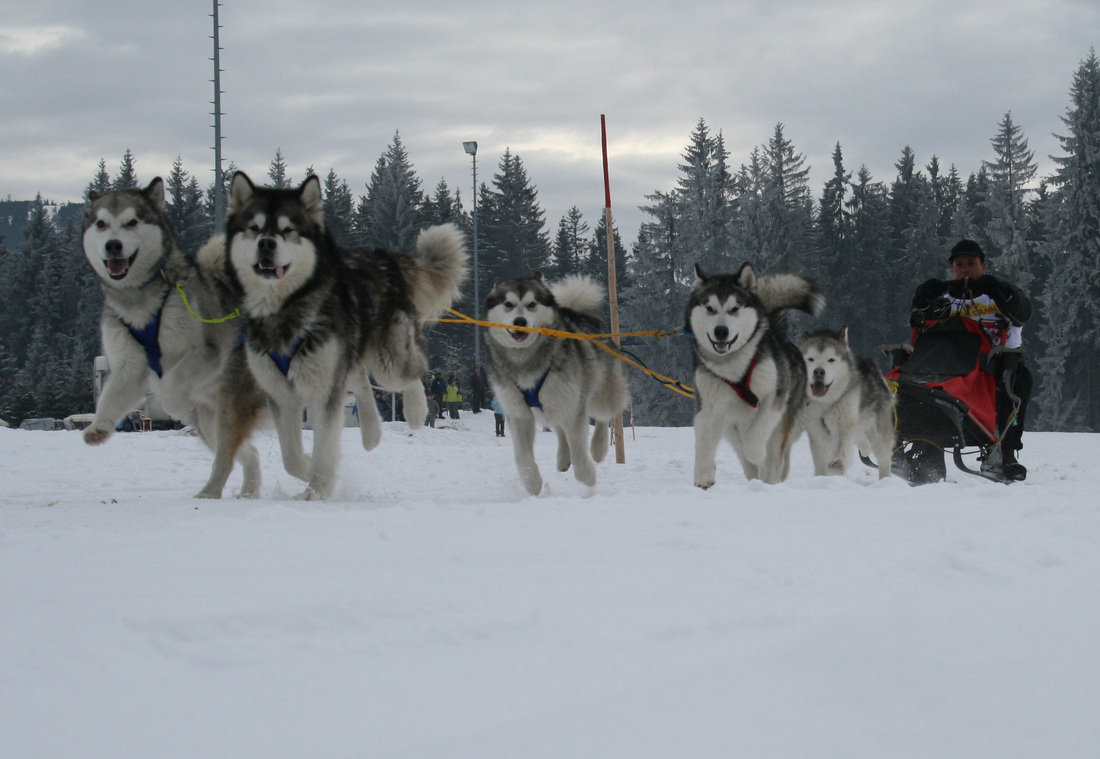 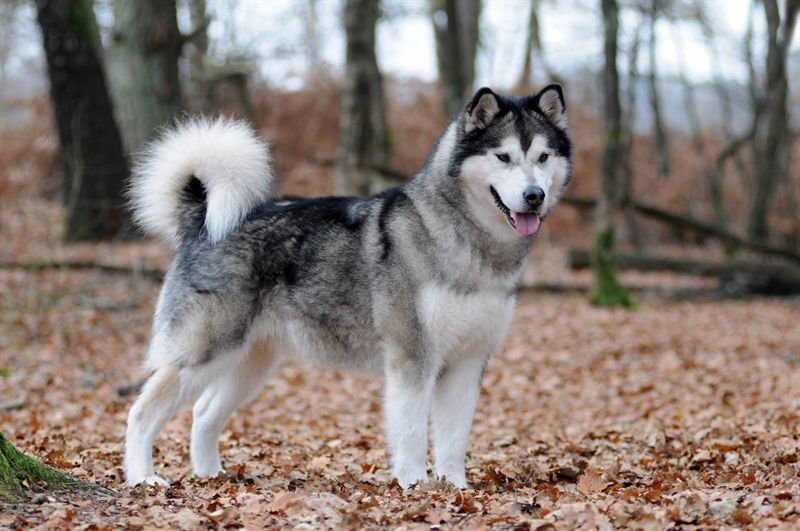 Geschiedenis 
Fokbesluit 
Fok doel 
Fokwaarde
Kooikerhondje
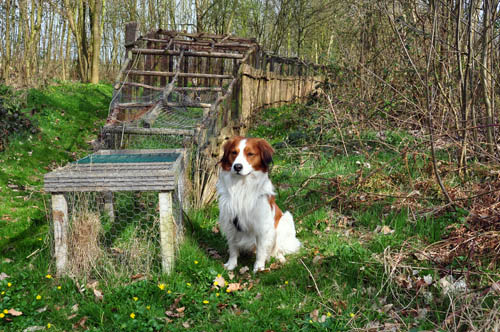 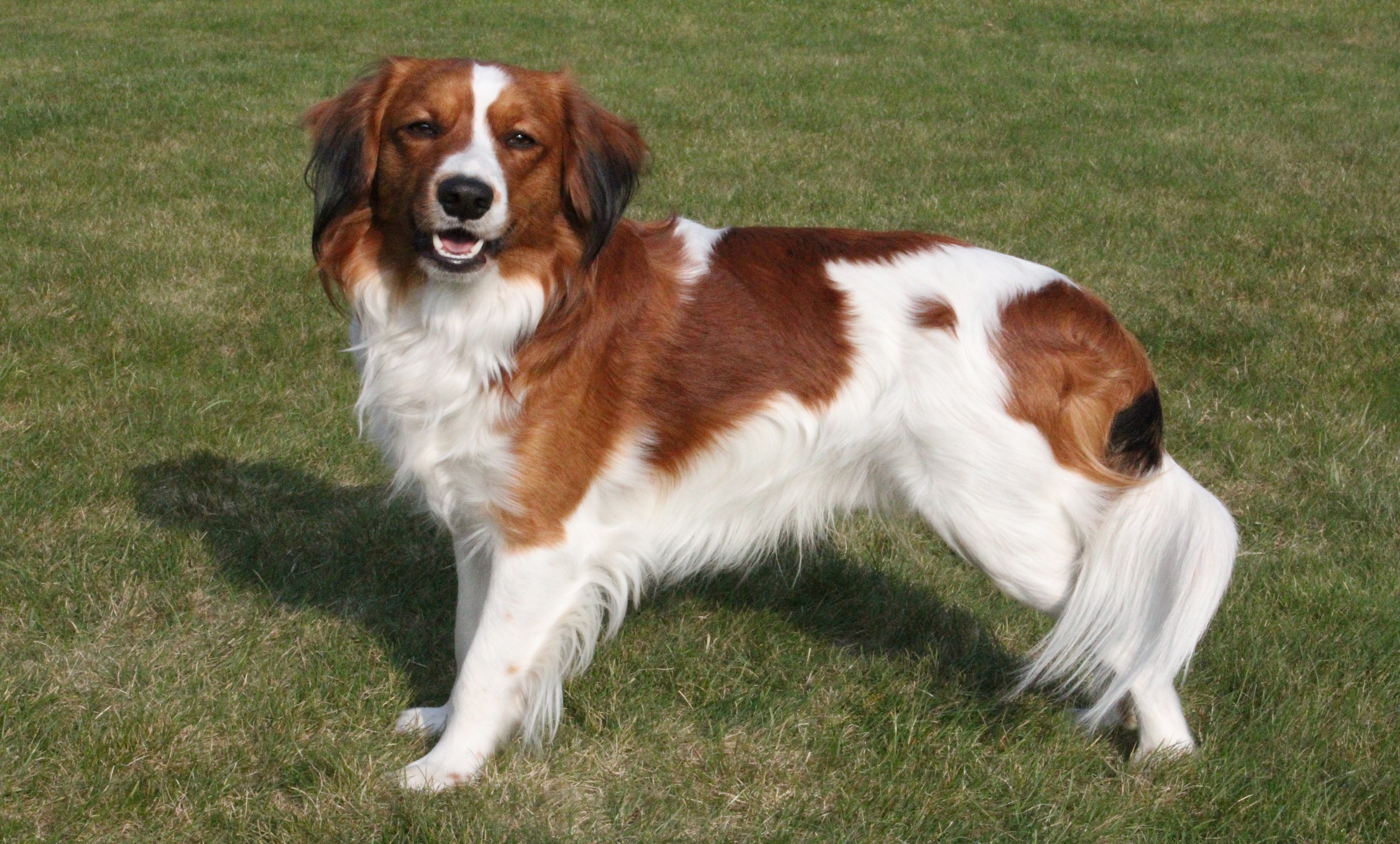 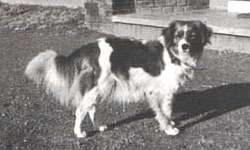 Geschiedenis 
Fokbesluit 
Fok doel 
Fokwaarde
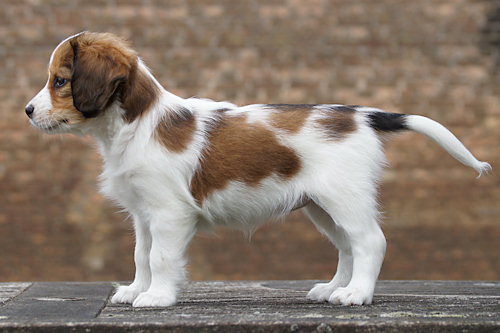 Holstein Friesian
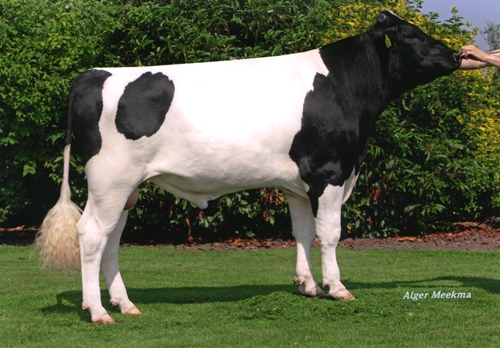 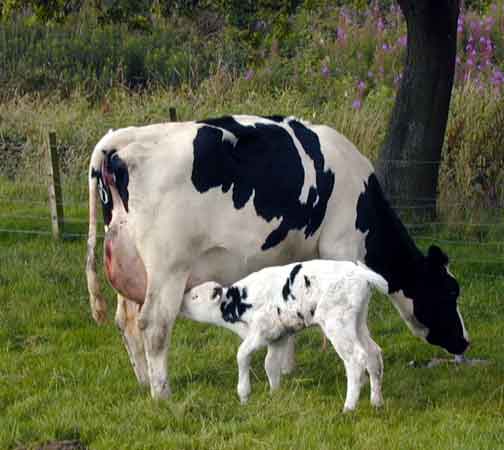 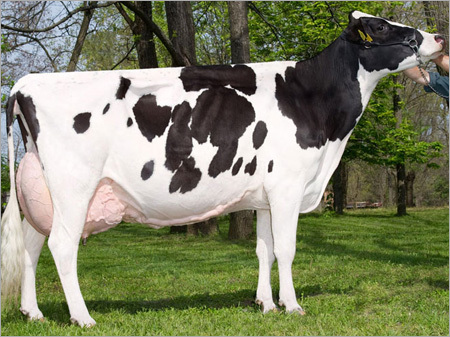 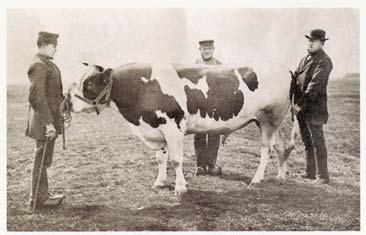 Geschiedenis 
Fokbesluit 
Fok doel 
Fokwaarde
Dit was onze presentatie